SACRAMENTS圣礼1（洗礼）
定义
圣礼(天主教):  “一个凭借行为而获得恩典的行为.”
SACRAMENT (Catholic): “An act whereby grace is attributed to a person for their action”

圣礼(新教)“一个神恩典的象征.”
SACRAMENT (Protestant):  “A symbol of God’s grace” 
	在新教的定义之下，洗礼和圣餐是圣礼。
	Under the Protestant definition, baptism and communion ARE sacraments

法令的定义: “一个由基督颁布给教会实践的命令.”
ORDINANCE: “a command of Christ to be practiced by the church.”

有人称洗礼和圣餐为圣礼，也有人管这些为法令。
Some call baptism and communion sacraments, others call them ordinances
DEFINITIONS
洗礼
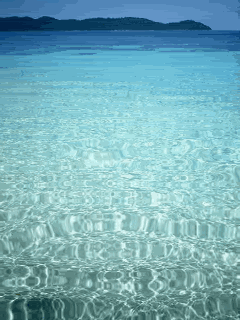 BAPTISM
洗礼
定义: “行浸礼”这个词的真正意思是 “使下沉”或  “使浸入” Definition: “baptize” means literally “to dip” or “to immerse.”
例如:   (EXAMPLES) 






信仰声明: “浸入水中的洗礼条例是颁布给所有悔改并相信耶稣基督是救主之人的。它代表与基督同死并与他一同复活了，从此活出一种新的生命样式。”
Statement of Faith: “The ordinance of baptism by immersion in water is commanded of all who repent and believe on Jesus Christ as Savior.  It represents having died with Christ and being raised with Him to walk in newness of life.”
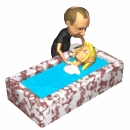 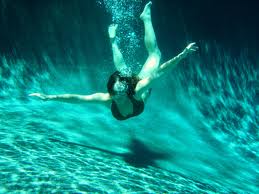 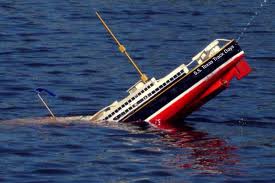 BAPTISM
洗礼的方式
点水礼
SPRINKLING
浸礼
IMMERSION
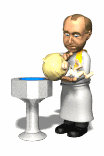 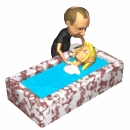 MODE OF BAPTISM
点水礼
赞同: 在新约里代替割礼
PRO: New Testament replacement for Circumcision 
反对: 保罗称救恩须附带割礼的福音为 “假福音”。
CON: Paul calls demanding circumcision for salvation ‘a false gospel’
反对: 洗礼的意思是 “淹没” 或者“陷入”
CON: The meaning of the word is to “submerge” or “plunge”
反对: 不能表现死亡, 埋葬和复活.
CON: No representation of the death, burial and resurrection
反对：在新约中找不到点水礼的依据.
CON: Never seen in the New Testament
SPRINKLING
浸礼
(可1:5)   “在约旦河里 (不是河边)”
(Mark 1:5)   “in (not beside) the River Jordan”
(可1:10)    “耶稣从水里上来” (并非离开那河)
(Mark 1:10) Jesus came “up out of (‘ec’: up from) the water” (not leaving the river)
(徒8:36-38)    埃塞俄比亚太监; 
(Acts 8:36-38)  Ethiopian Eunuch; 
	马车来到路边有水的地方.
	chariot came to some water on the side of the road 
	如果是指点水礼的话，他们已经有喝的水可行礼
	already had drinking water if they only meant to sprinkle)
	太监和腓力 “同下水里去”.
	Eunuch and Philip “both went down into water”
 (约3:23)   约翰在这里施洗 “因为那里水多”.
(John 3:23) John baptized here “because water was plentiful’
IMMERSION
浸礼的象征
耶稣的死亡,                埋葬和复活. 
Death, Burial & Resurrection
 of Jesus Christ
净化和清洁罪
Purification &  
Cleansing from Sins
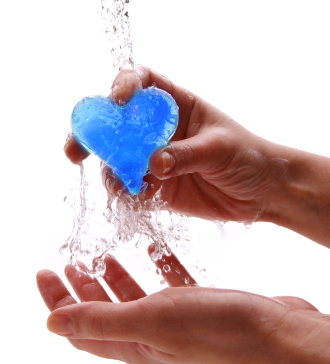 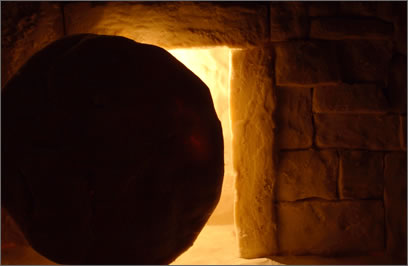 SYMBOLS OF BAPTISM
耶稣的死亡, 埋葬和复活.
罗6:3-4     “浸礼是与基督同埋葬的象征. (岂不知我们这受洗归入基督耶稣的人，是受洗归入他的死吗？所以我们藉著洗礼归入死，和他一同埋葬，原是叫我们一举一动有新生的样式，像基督藉著父的荣耀从死里复活一样。) “
(Rom. 6:3,4) “Or don’t you know that all of us who were baptized into Christ Jesus were baptized into his death? We were therefore buried with him through baptism into death in order that, just as Christ was raised from the dead through the glory of the Father, we too may live a new life.”

西2:12  “你们既受洗与他一同埋葬”,也就在此与他一同复活，都因信那叫他从死里复活神的功用。”
(Col. 2:12) “having been buried with him in baptism, in which you were also raised with him through your faith in the working of God, who raised him from the dead.”
Death, burial & Resurrection of Jesus
净化和清洁罪
(多3:5) “他便救了我们,并不是因我们自己所行的义,乃是照他的怜悯,藉著重生的洗和圣灵的更新。”
(Titus 3:5) “He saved us, not because of righteous things we had done, but because of  His mercy. He saved us through the washing of rebirth and renewal by the Holy Spirit”

(徒22:14-16) “他又说：‘我们祖宗的神拣选了你，叫你明白他的旨意，又得见那义者，听他口中所出的声音。因为你要将所看见的，所听见的对著万人为他作见证。现在你为甚么耽延呢？起来！求告他的名受洗，洗去你的罪。’”
(Acts 22:14-16) “Then he said: ‘The God of our ancestors has chosen you to know His will    and to see the Righteous One and to hear words from His mouth. You will be His witness to   all people of what you have seen and heard. And now what are you waiting for? Get up, be baptized AND (not “inorder to”) wash your sins away, calling on His name.’”
Purification & Cleansing from Sins
洗礼的时机: 得救后不久
埃塞俄比亚高官: 很快就受浸了 (徒8:36-38)
The Ethiopian official:  baptized immediately (Acts 8:36-38)

保罗: 在他归信几小时后就由亚拿尼亚施洗了(徒9:18)
Paul:  baptized by Ananias within hours after conversion  (Acts 9:18)

哥尼流和朋友们: 在他们得救的当天就受洗了(徒10:47,48)
Cornelius and friends: baptized the day they were saved (Acts 10:47, 48)

吕底亚一家: 归信后不久就受洗了 (徒16:14,15)
Lydia and household: baptized shortly after conversion (Acts 16:14,15)

腓立比的狱卒及全家: 在同一个时间里受洗了 (徒16:33)
The Philippian jailor and household: baptized that same hour  (Acts 16:33)

彼得讲“悔改和受洗”的道 (徒2:38 )
Peter preached “Repent and be baptized.” (Acts 2:38)
The Timing of Baptism: Soon after Salvation
浸礼的原因
耶稣也受浸了，他是我们的榜样！(太3:13-17)
Jesus was baptized, and He is our example!  (Matt. 3:13-17)

耶稣命令这么做，他是我们的主！(太28:19)
Jesus commanded it and He’s our Lord!  (Matt. 28:19)

使徒保罗也受浸了 (徒9:18)
The Apostle Paul was baptized.  (Acts 9:18)

《使徒行传》中所有相信的人都受洗了!
Every believer was baptized in the book of Acts!

这是一幅我们在罪里死去, 从死里复活的图画！(罗6:3,4)
It is the picture of my death to sin and resurrection of life!  (Rom. 6:3,4)

我在受洗后才做主的门徒. ( 太28:18-20)
I am not discipled until I have been baptized.  (Matt.28:18-20)
REASONS for BAPTISM
浸礼的起源
利未祭司 (利16:4)      亚伦祭司 (利16:23-24)
Levitcal Priests (Lev. 16:4) Aaronic Priests (Lev. 16:23-24)
施洗约翰  (路3:3)        耶稣  (可1:9)
John the Baptist (Luke 3:3) ----------Jesus (Mark 1:9)
全部(和只有)信徒  (太28:19-20)
All (and ONLY) believers (Matt. 28:19-20)
随着时间的推移, 君王和罗马天主教教皇要求人们受洗。
Over time, kings and Popes demanded people be baptized
人们开始给婴儿和非基督徒施洗。
People began to baptize infants and non-Christians
十六世纪二十到三十年代在德国和英国浸信会建立只有信徒参加的教会。
1520s-30s (Germany; England) Baptists began churches for believers only
 持“只为信徒施洗”者会被不赞同的路德会和改革宗处死。
Put to death by Lutheran and Reformed who disagreed on “believer baptism only”
随着时间的推移, 人们允许重新选择只有信徒才能受洗。
Over time, people were allowed to choose again
ORIGINS of BAPTISM
谁应该受洗? 只有认信并遵守的信徒！
(徒2:41) “领受他(彼得)话的人就受了洗”
(Acts 2:41) “Those who received His Word”
(徒8:12  ) “及至他们信了腓力所传的”
(Acts 8:12) “As they believed Philip”
(徒10:44-48)  彼得对哥尼流说全家; 那些听了并领受了圣灵的人.
(Acts 10:44-48) Peter to Cornelius’ household; those who heard & received the Spirit
(徒16:14-15) 吕底亚和她全家信了并受洗了。
(Acts 16:14-15) Lydia believed and was baptized; and her household
(加3:27) 受洗归入基督=那些 “披戴耶稣的”
(Gal 3:27) Baptized into Christ = those who “Put on Christ”
(罗6:3-4; 西2:12)   一幅新生命的图画
(Rom 6:3-4; Col 2:12) picture a newness of life 
(太28:19-20)   大使命要求我们只为信徒或门徒施洗。
(Matt. 28:19 & 20) Great Commission commands us to baptize only disciples
Who should be baptized? ONLY professing observant believers!
关于洗礼的错误观点
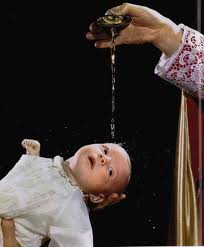 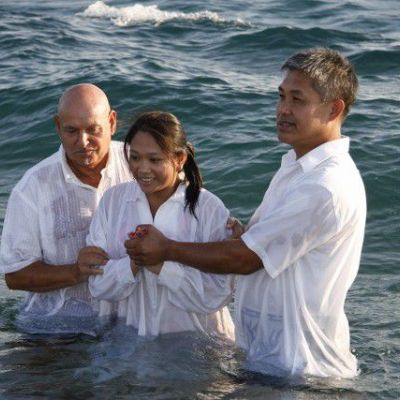 ERRANT VIEWS ON BAPTISM
洗礼重生：洗礼是得救必需的条件
支持的理由 (Arguments For):
(约3:5) “人若不是从水和圣灵生的，就不能进神的国” (肉体)
(John 3:5) “Unless a man is born of water and of the Spirit, he cannot see the Kingdom of God” (physical)
(彼前3:21) “这水所表明的洗礼,现在藉著耶稣基督复活,也拯救你们.”
(1 Peter 3:21) “Baptism that now saves you”
反对的理由 (Arguments Against: 
 (约3:5) 一个人必须身体和灵性都出生. 
(John 3:5) A man must be born both PHYSICALLY and SPIRITUALLY
(彼前3:21) “洗礼现在拯救你” 应该放在上下文里理解。
(1 Peter 3:21) “Baptism now saves you” KEEP IN CONTEXT!
…这水所表明的洗礼，现在藉著耶稣基督复活，也拯救你们；这洗礼本不在乎除掉肉体的污秽，只求在神面前有无亏的良心。
…and this water symbolizes baptism that now saves you also—not the removal of dirt from the body (water) but the pledge of a clear conscience toward God (REPENTANCE).”
Baptismal Regeneration: Baptism is Necessary for Salvation
洗礼重生：洗礼是得救必需的条件
反对的理由 (Arguments Against): 

例如: 耶稣旁边十架上的强盗得救了，但并未受洗。
The thief on the cross next to Jesus was not baptized

要求洗礼才能得救是一种 “行为”救恩.
To require baptism for salvation is to offer a ‘works’ salvation

浸水礼是耶稣死亡, 埋葬和复活的象征.
Water baptism is a symbol of Jesus’ death, burial and resurrection
Baptismal Regeneration: Baptism is Necessary for Salvation
婴儿洗礼: 给婴儿施洗
支持者的观点(Arguments For):

教导洗礼是得救的必要条件
Teaches baptism is necessary for salvation 

婴儿靠着洗礼得救.
Babies are saved upon baptism

在天主教之外的洗礼不能得救.由天主教教皇背书的  《天主教教义问答》的12:13,15,63-66章节里提到.
No salvation outside baptism into the Catholic church                                         (Section 12:13,15, 63-66 Catholic Catechism (endorsed by the Pope) 

“婴儿的信心由教会的信心代替了。”
“The infants faith is replaced by the faith of the church”

吕底亚全家都受洗了(或许就有婴儿)
Lydia’s household was baptized (maybe had babies)
Infant Baptism: (Paedo Baptism)
婴儿洗礼: 给婴儿施洗
反对者的理由 (Arguments Against):

救恩是靠着恩典通过信心而来的,不是靠着行为和圣礼。
Salvation is by grace through faith, NOT works or sacraments (Eph. 2:8-9)
救恩是从神而来的恩赐     (罗6:23) 
Salvation is a FREE GIFT (Rom 6:23)
《圣经》没有任何地方明示或暗示了婴儿洗礼。
Infant baptism is nowhere expressed or implied in the Scriptures.
这跟洗礼所象征的正好相反 。
It is contrary to the very symbolism of baptism 
大使命要求我们只给信徒和门徒施洗 (太28:19-20)
The Great Commission commands us to baptize only believers and disciples (Matt. 28:19 & 20)
在孩子心里建立的是虚假的信心和虚假的保障.
It builds false faith in a child and leads to false security.
Infant Baptism: (Paedo Baptism)
信徒的婴儿洗礼
支持者的观点 (Arguments For):


教导: 洗礼代替了旧约中的割礼之约 (西2:12)
Teach: baptism replaces the O.T. circumcision covenant (Col 2:12)

教导: 一家人都得救了   ( 徒16:15,33, 林前1:16)
Teach: Whole households were saved (Acts 16:15, 33; 1 Cor. 1:16)

教导: 如果他们远离神后，会保证他们重回基督                    (或至少提高了他们回归基督的可能性)
Teach: guarantees their return to Christ if they fall away                                               (or at least increases their probability of return) 

教导: 如果他们在接受基督前就死去的话，                       这么做可以保障他们的救恩。
Teach: it secures their salvation if they die before accepting Christ
BELIEVER’S INFANT BAPTISM
信徒的婴儿洗礼
反对的理由 (Arguments Against):
割礼 (Circumcision was…) 
只针对男性
		ONLY for males 
与灵命无关
		Regardless of spiritual life (National ID)
包括仆人 (创17:13)
		Included servants (Gen 17:13)
并不让你成为一个正信徒 (罗9:6)
		Didn’t make you a true believer (Rom 9:6)
即使是行了割礼的以色列人也得有信心
		Even Israelites had to have faith as well as circumcision
ALSO…
BELIEVER’S INFANT BAPTISM
信徒的婴儿洗礼
反对者的理由 (Arguments Against):

《新约》从未谈到由亲戚或仆人组成的社区盟约.
The N.T. never talks about a covenant community of relatives and servants
一家人也都相信了 (Households ALSO BELIEVED)
(徒16) 腓立比的狱卒给全家都讲了神的道; 一家人都欢喜；全都明白这道
		(Acts 16) Philippian jailor: Spoke the Word to the whole house; whole house rejoiced; all understood
(徒18:8)   基利司布和他的全家都相信了。
		(Acts 18:8) Chrispus believed AND his whole household
(约4:53)   大臣自己和全家都信了。
		(John 4:53) (The Official) believed AND his whole household
(徒2:39-41)  那些信了的受洗了。
              (Acts 2:39-41) Those who believed were baptized
BELIEVER’S INFANT BAPTISM
我的孩子多大才能受洗?
年纪大到能明白福音并作出一个可信的信仰表白
Old enough to understand the gospel and give a believable profession of faith

不能保证他们得救  (唯有神知道人的心)
Does not guarantee they are saved  (Only God know the heart)

没有共同的年龄
No common age
How old should my child be before they are baptized?
为死人施洗：死去的人也可以各种不同的方式施洗得救?
《圣经》中唯一提及给死人施洗是在保罗的一封书信里(林前15:29)，用来向异教徒说明给死人施洗是不合法的(这是异教徒的做法，如果他们不相信死人复活.)
The only reference in Scripture to a baptism for the dead was made by Paul       (I Cor. 15:29), and it was used to show the heathen that it was illegal for them    to baptize for the dead (which was a heathen practice, if they didn’t believe in the resurrection.
我们蒙召要为出自我们身体的行为作出答复,而不是其他人的行为。
We will be called to answer for the deeds done in our body, not somebody else’s
Baptism for the Dead: Can the dead be vicariously baptized for salvation?
洗礼的笔记
早期的教父们在这个问题上的看法也是模糊和不一致的。
Early church fathers were vague and vary in opinion
早期的改革家主要抨击的是天主教赎罪券的做法, 而非他们书中所有的信条。所以他们并没有更改天主教在圣餐,洗礼方面的做法。
Early Reformers were attacking the Catholic Church’s practice of indulgences,  not every belief in their book. So many did not change the Catholic view of communion, baptism, etc. 
.
Notes on Baptism…
洗礼的笔记
慈运理是第一个宗教改革家站起来指出当时教会实行洗礼重生的做法是另一个错误。
Huldrych Zwingly was the reformer who first addressed the issue of baptismal regeneration as another error of the church. 

再洗礼派者(意思是 “重洗礼者”)拒绝了路德会和天主教的传统,否认了在他们群体之外洗礼的有效性.他们 “重新施洗” 归信者,并说不自愿者不能受洗.婴儿不能明白洗礼仪式的含义,也没有接受基督信仰的知识,这不是真正的受洗。
Anabaptists (means "rebaptizers") "rebaptized" converts saying that one cannot be baptized without wishing it, and an infant, who has no knowledge of the of Christianity, is not really baptized.
Notes on Baptism…